Cell Theory
Introduction
Objectives:  Identify the parts of the cell theory and 			scientist contributions.
Do Now: Which items contain cells and which do not? Explain your answer.
	
	Rocks	Telephone Pole
	Grass	Grasshopper
	Soil		water

Homework: creative writing
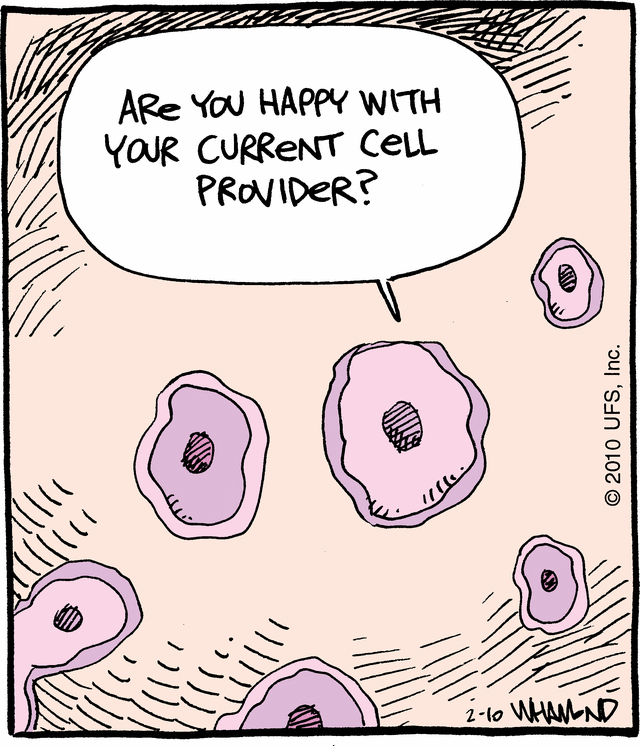 Cellular Organization
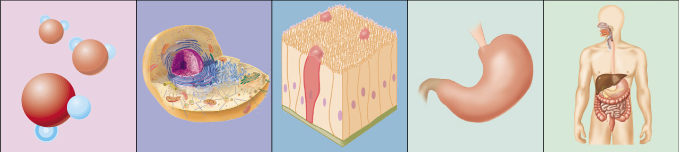 Cells      Tissues     Organs      Organ 						            Systems
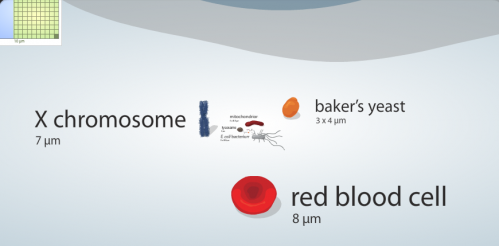 Important events in the discovery of the cell and the development of the cell theory…..
http://learn.genetics.utah.edu/content/begin/cells/scale/
1665 – Robert Hooke
Observed cells in cork
Coined the term “cells”
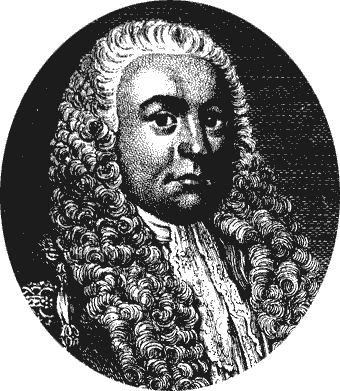 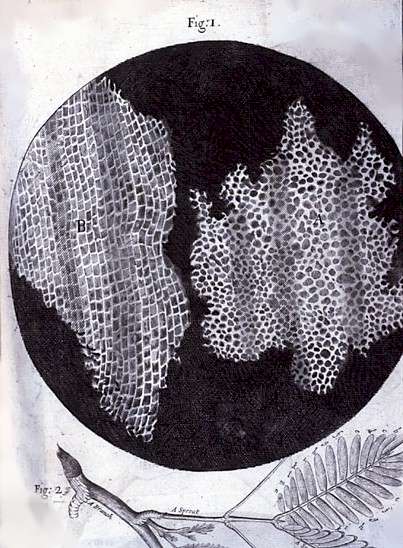 Cork Cells
1673 – Anton van Leeuwenhoek
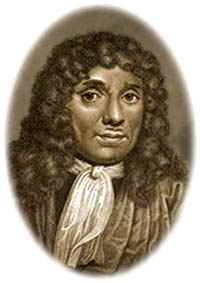 Observed pond water
Created a powerful microscope
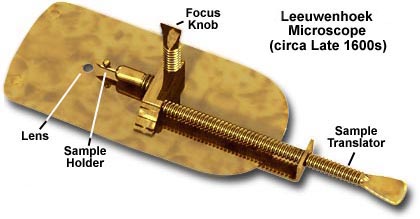 http://www.youtube.com/watch?v=ApWNY7WsFOw
1827-33 – Robert Brown
Noticed that pollen grains in water jiggled around
Called “Brownian motion”
Discovered the nucleus
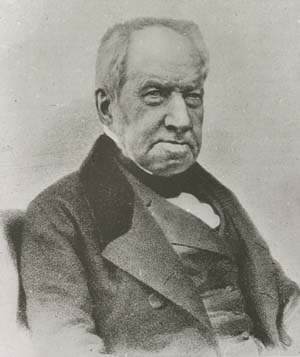 Nucleus
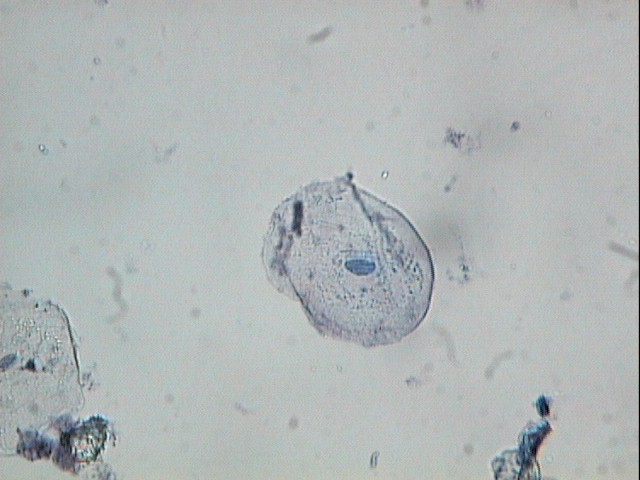 Human Cheek Cell
1838 – Matthias Schleiden
A botanist who concluded that all plants are made of cells.
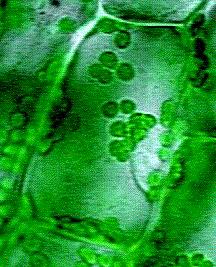 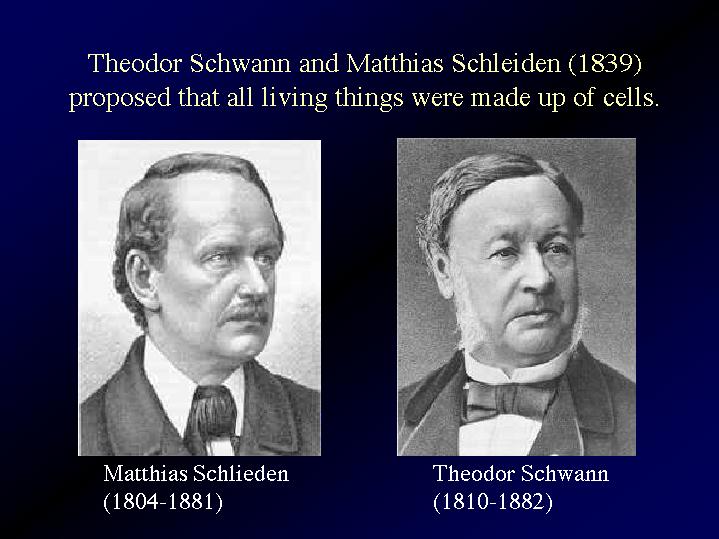 Typical Plant Cell
1839 – Theodor Schwann
A zoologist who concluded that all animals are made of cells.
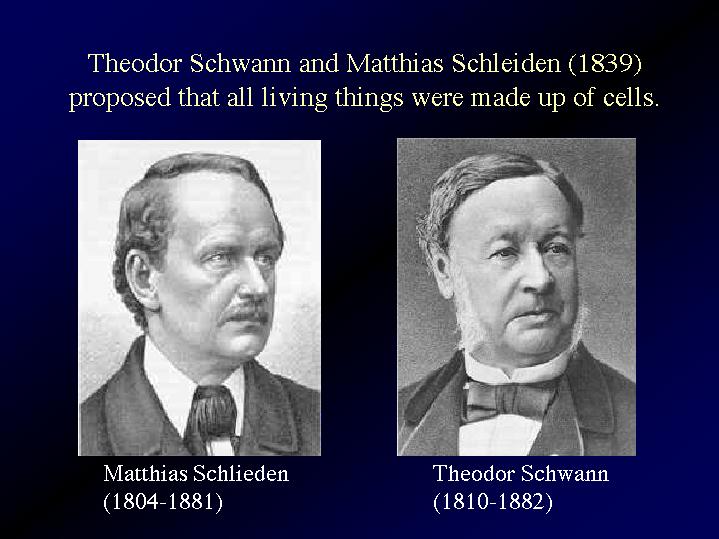 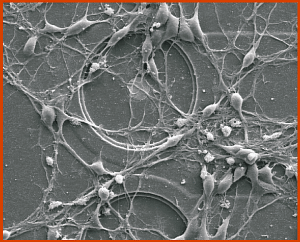 Nerve Cells
1855 – Rudolf Virchow
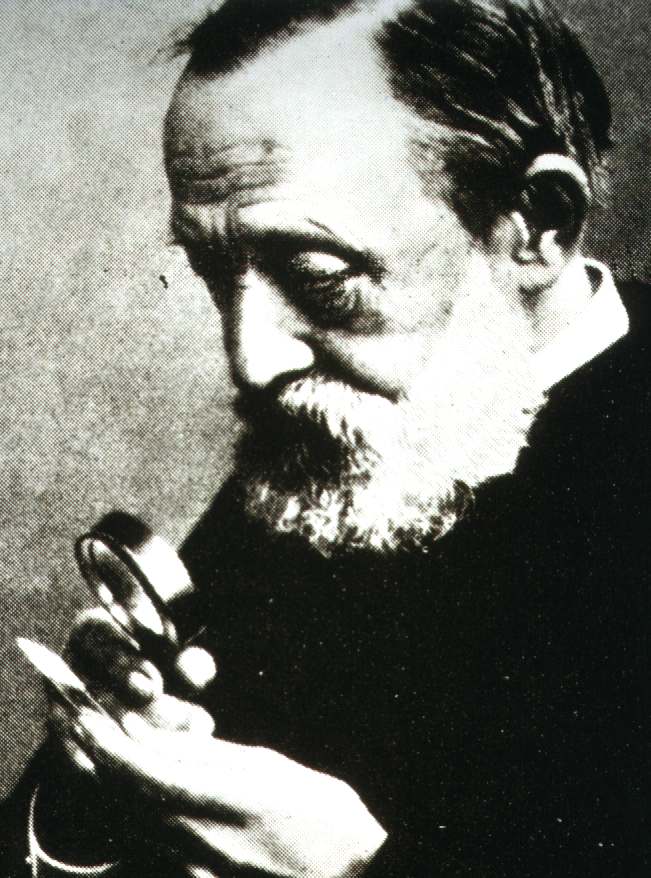 A physician who did research on cancer cells and concluded: “Ominis cellula e cellula”

“All cells are from other pre-existing cells.”
http://www.youtube.com/watch?v=NVfqzSKa_Bg
The Cell Theory
1. All living things are made of one or more cells.

2. Cells are the basic units of structure and function in organisms.

3. All cells arise from pre-existing cells.
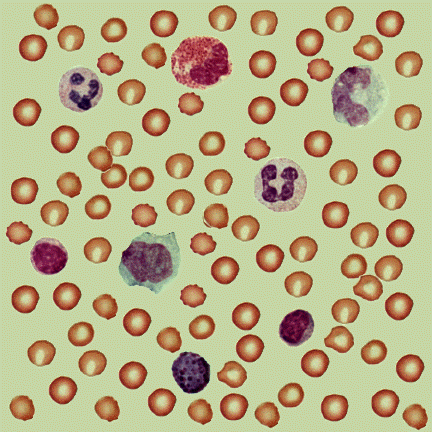 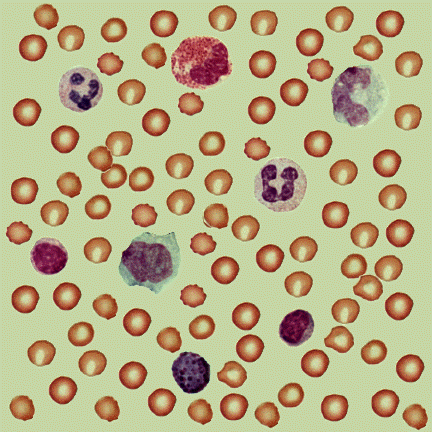 Cells are diverse…
In size, shape, and internal organization.
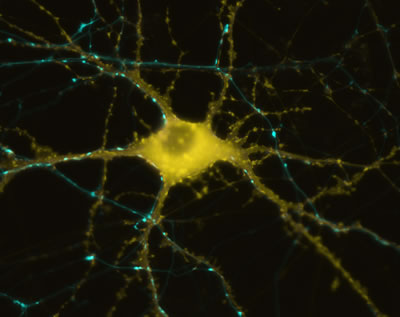 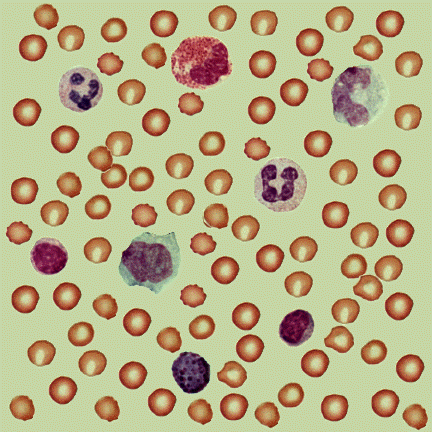 Creative Writing:
Write either a Poem, Song or Children’s Story
Include the scientists who helped develop the cell theory
Include how the theory was developed
Include the three statements of the Cell Theory
Create a Title and Submit neatly written on lined paper
Appropriate illustrations always welcome
Ted Ed: Wacky Cell Theory
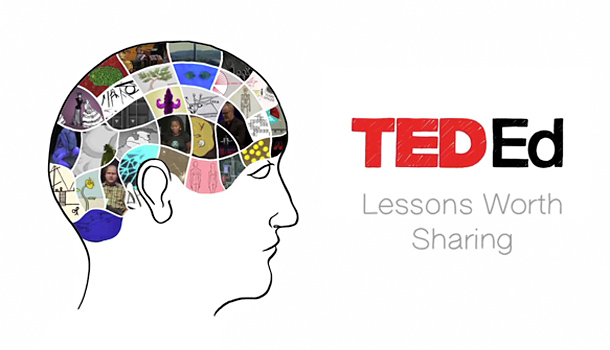 http://ed.ted.com/lessons/the-wacky-history-of-cell-theory
Cell Size
Must remain small in size
SA:V
Surface Area - total area of the surface of an object
(Length x width) x sides 
Volume – total space inside an object
Length x width x height
SA:V
So What???
As cell increases in size, surface area becomes too small to support internal structures
Oxygen and other nutrients cannot diffuse fast enough
Cells will divide
Exchange of nutrients quicker over short distances!!
Cell dies if nutrients are not received fast enough

How can a round cell increase surface area but not volume???
[Speaker Notes: Cells will have more demands and cannot meet those demands]
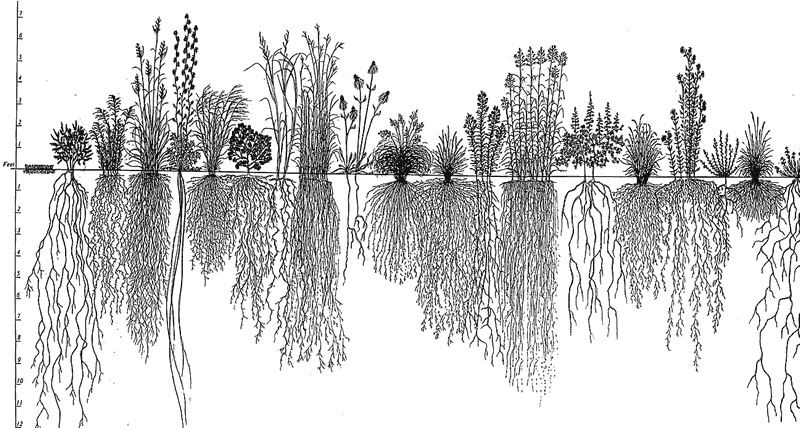 Examples of SA:V
Flowering plants have an extensive, branched rooting system to absorb water and minerals
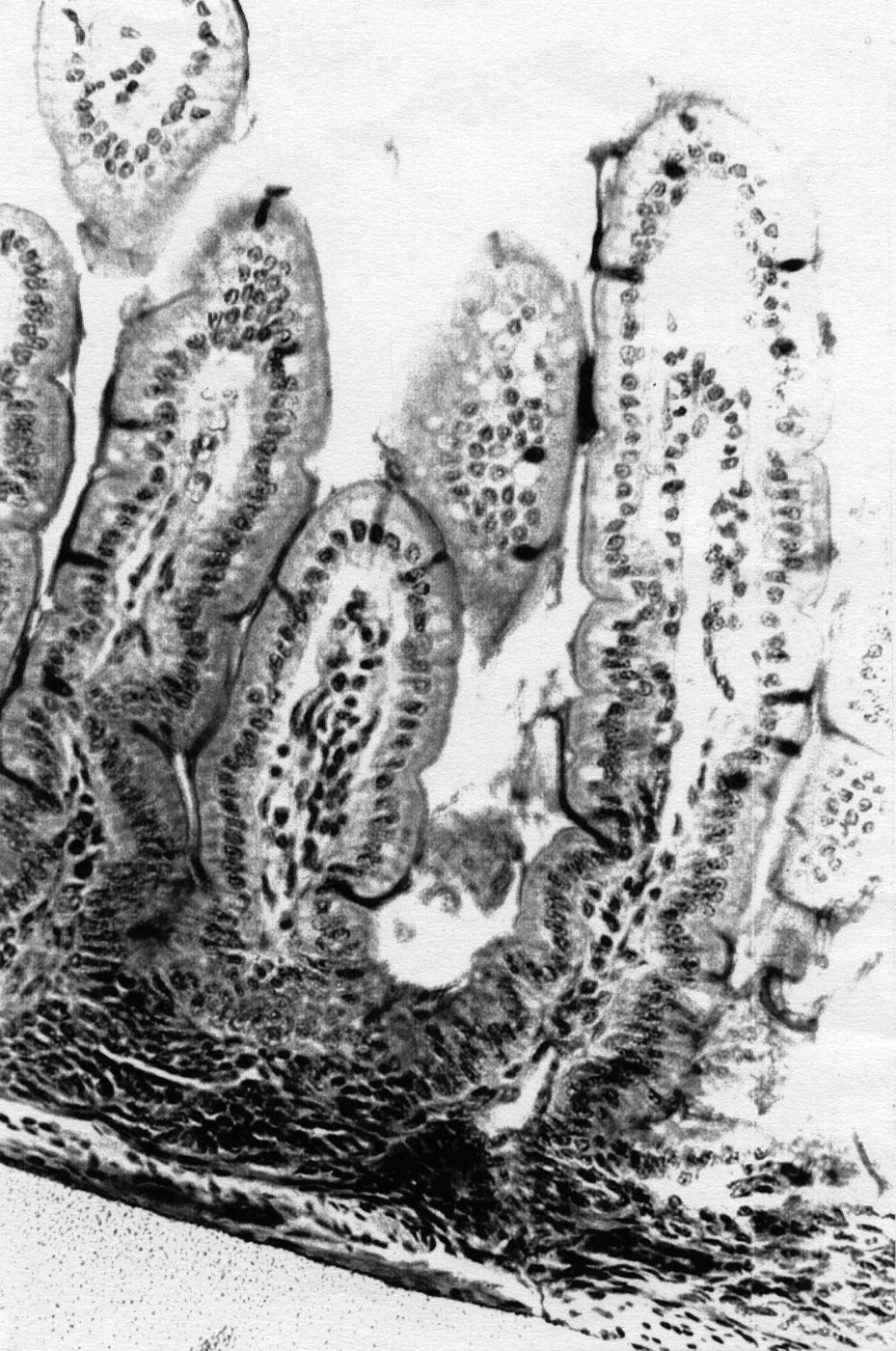 Image Credit C. Candalh, INSERM
Examples of SA:V
Mammals have a long small intestine with internal folding to absorb digested food
Objectives: Compare the structures of 	prokaryotic and eukaryotic cells.  	Describe the structure of cell membranes.
Do Now:  Create a timeline in your notes, add to it the scientists we learned about yesterday and one word to describe their contribution


Homework:  Formation of cell theory worksheet
Two types of cells
Prokaryote
Simple cells that do not have internal membranes
Ex. bacteria
Eukaryote
More complex cells that do have membrane-bound internal structures
Ex. Plant and animal cells
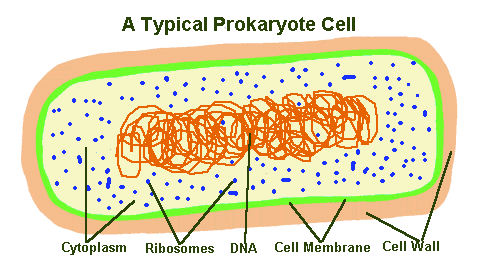 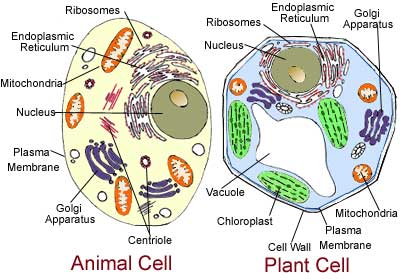 Bacterial Cell
Main differences
Prokaryotic
Eukaryotic
Few internal structures
No nucleus
DNA not organized into chromosomes
Unicellular organisms
Membrane-bound organelles
Have a nucleus
DNA  organized into chromosomes
Most living organisms
Prokaryotes and Eukaryotes (all cells, really) have several structures in common:
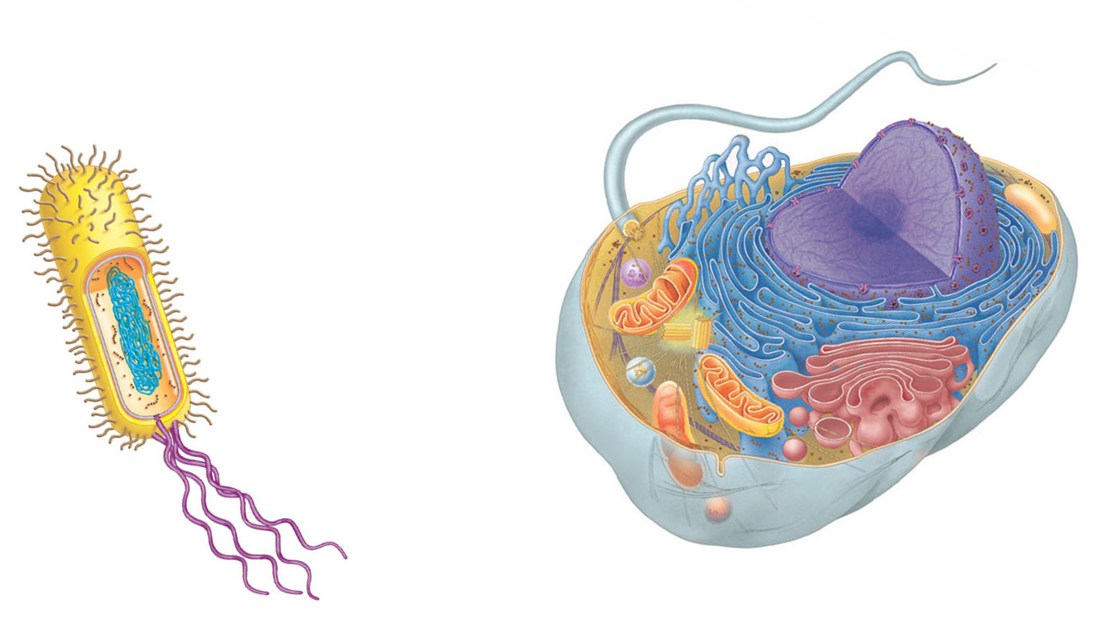 DNA

Ribosomes


Plasma
Membrane



Cytoplasm
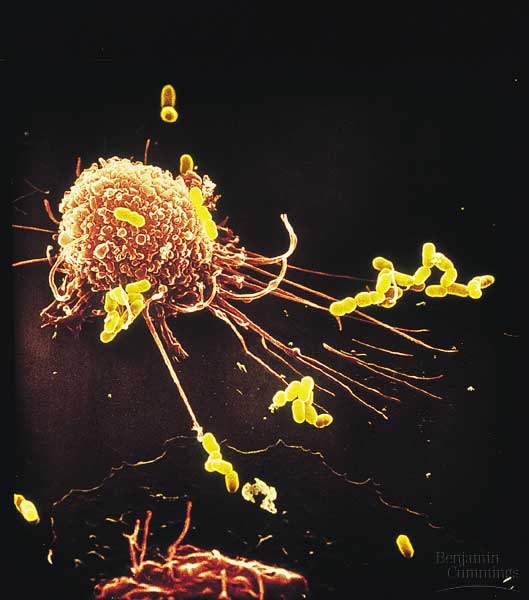 Eukaryotic
Prokaryotic
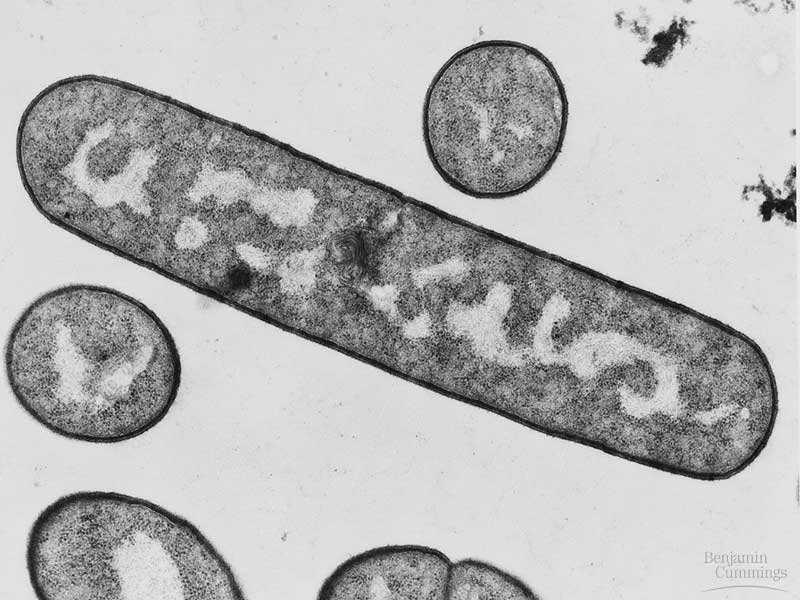 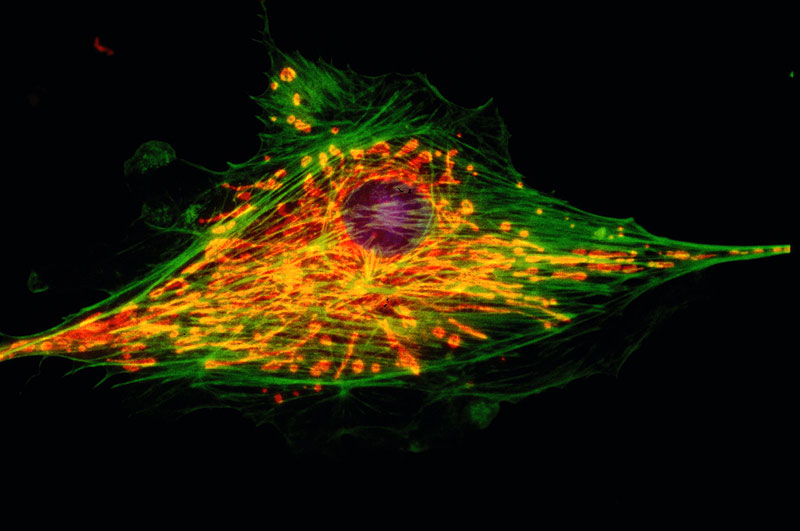 Prokaryotic
Eukaryotic
Cell Types
Prokaryote
1st to evolve
Lacking Nucleus
Simple Cell
Ex: Bacteria
Eukaryote
Cells contain Nucleus
Larger and more complex
Highly Specialized
Both
Have DNA  and
 Cell
Membranes
Outside
of cell
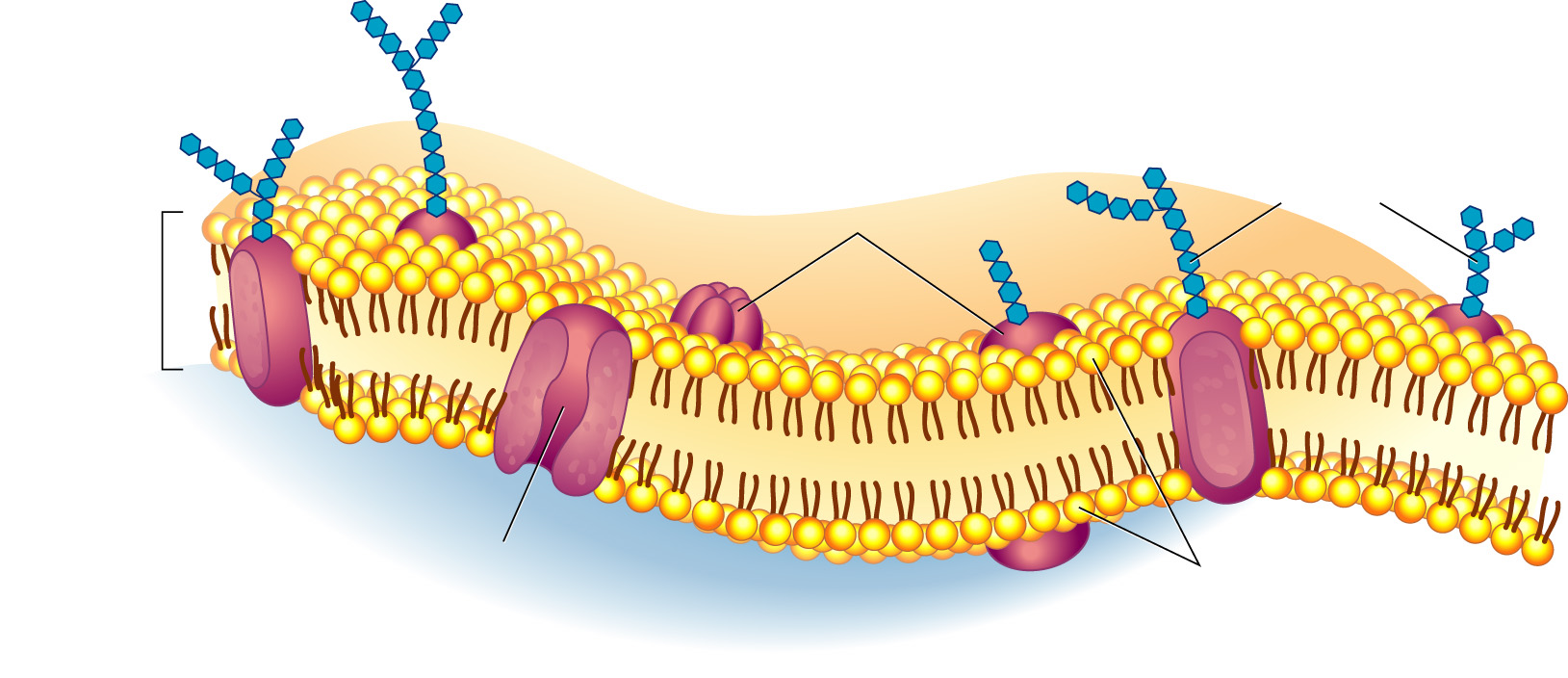 Carbohydrate
chains
Proteins
Cell
membrane
Inside
of cell
(cytoplasm)
Protein
channel
Lipid bilayer
Cell Membrane
Plasma Membrane
Made of phospholipids and proteins
Selectively permeable
Image from:  © Pearson Education Inc, Publishing as Pearson Prentice Hall; All rights reserved
What does it do??
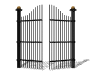 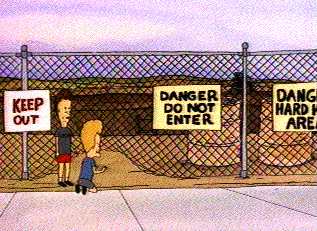 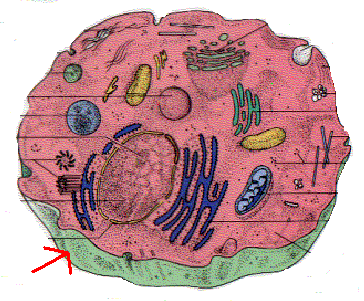 Acts as a boundary
Controls what enters/leaves cell
Phospholipids
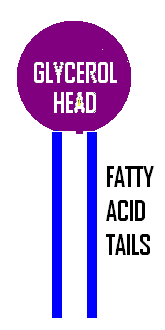 HYDROPHILIC 
HYDROPHOBIC 
Image by Riedell
Membrane Proteins
Peripheral –stick on the surface
Inside or outside cell
Integral – stick into the membrane
Can go part way or all the way in
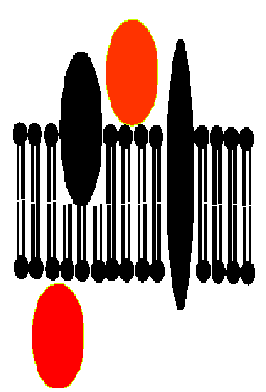 Glycoprotein
Proteins with carbohydrates attached
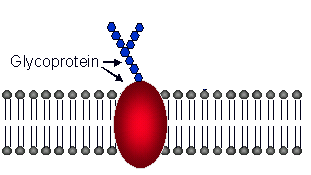 Transport Proteins
Helps move substances across cell membrane
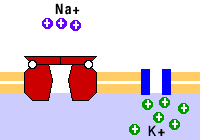 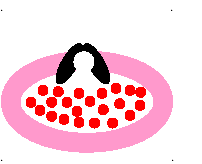 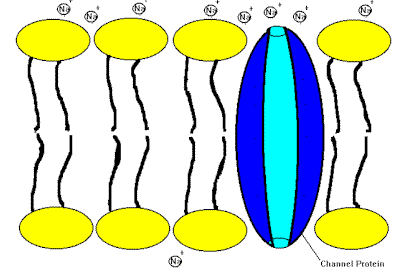 Animations  from: http://bio.winona.edu/berg/ANIMTNS/facdifan.gif
[Speaker Notes: Like an old lady crossing the street]